Successful Grant Review
Instructors: Anita Acai and Elif Bilgic
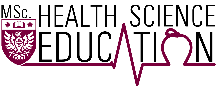 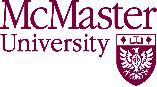 Slide Credits: Dr. Meredith Vanstone
AGENDA
What’s a grant?​
How are they awarded?​
What is the review process like and how can you prepare for success?​

Later in the Week:​
Identifying, managing, budgeting for grants (logistics)
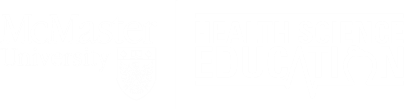 A grant is funding to conduct scholarship (research, implementation, evaluation)

It is typically awarded through a competitive process and involves a contract that specifies what you (grant-holder) will do, how much this will cost, what eligible expenses are, what you must deliver back to the funder, and on what timeline.

Grants tend to be for research, not program implementation (unless the program is an intervention, and you are researching effectiveness)
Other things that are kind of (but not really) like grants:

Scholarships
Stipends
Programmatic funding
Requests for Proposals
Consulting contracts

These can also fund your education scholarship!
COMMON ELEMENTS
Persuasive writing!​
Demonstrate a problem that exists ​
Convince the funder to care about that problem​
Explain why the problem hasn’t yet been solved​
Introduce a potential solution​
Assure the funder about feasibility​
Situate yourself as the person/team best situated to do this
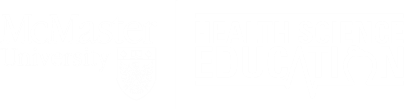 FROM IDEAS TO GRANT SUBMISSION
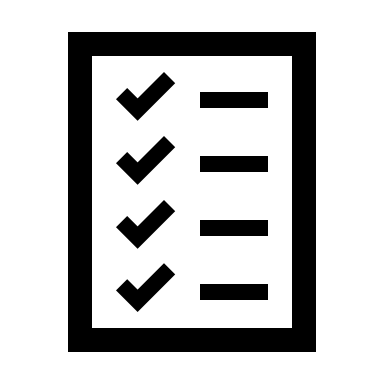 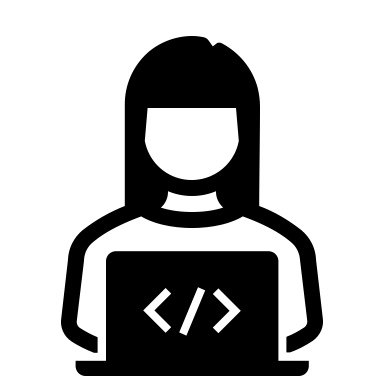 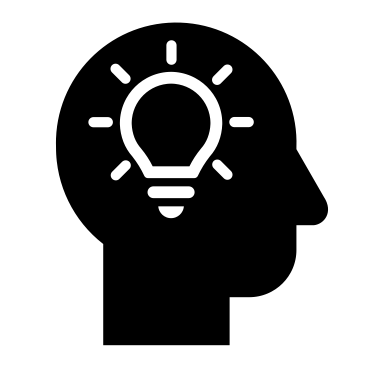 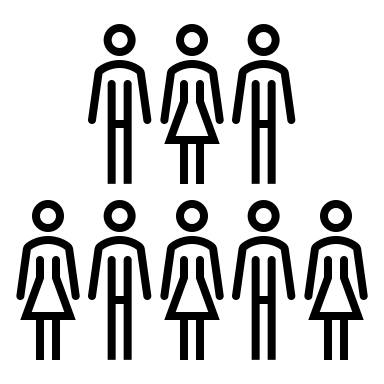 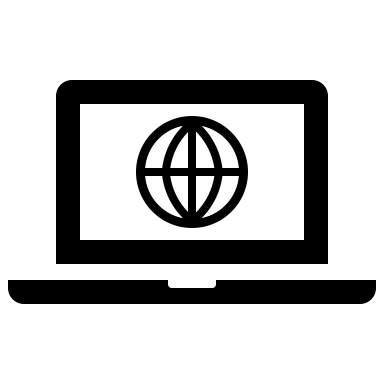 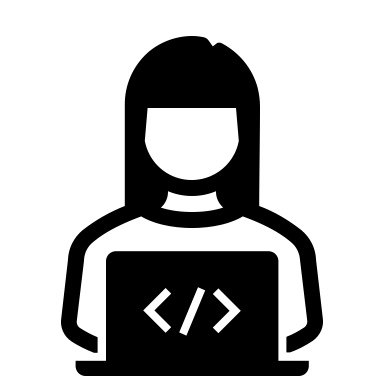 Submit to funding agency
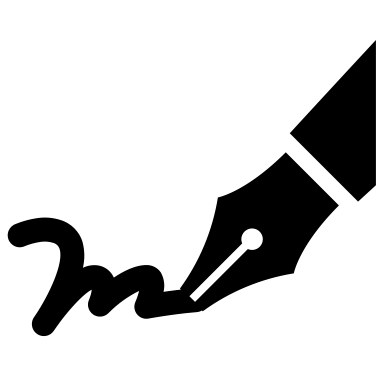 Funding opportunity
Idea
Internal approvals
Write
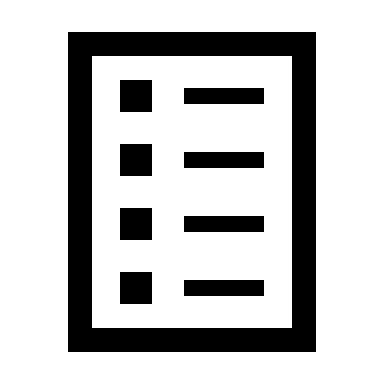 Revise
Assemble team, supporting documents, letters
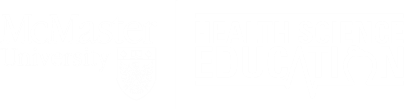 FROM SUBMISSION TO IMPLEMENTATION
Open account
REB approval
Hire staff
Start research!
Funded, contract with institution, transfer of funds
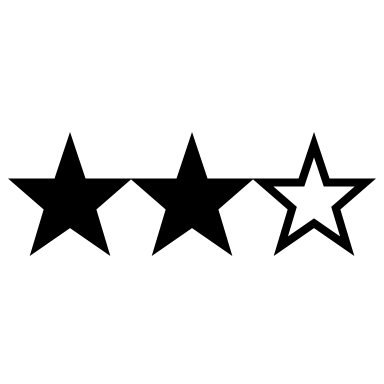 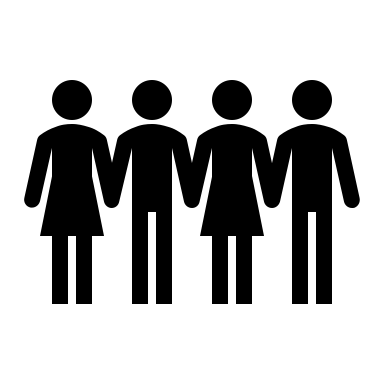 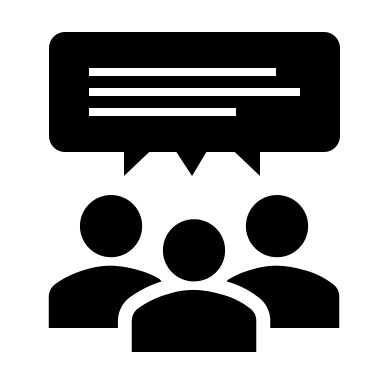 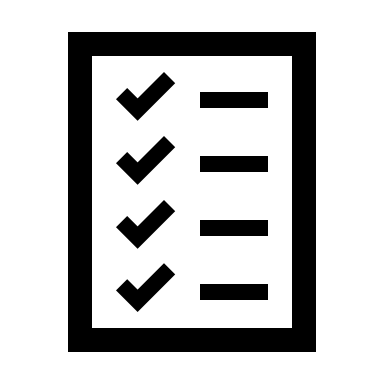 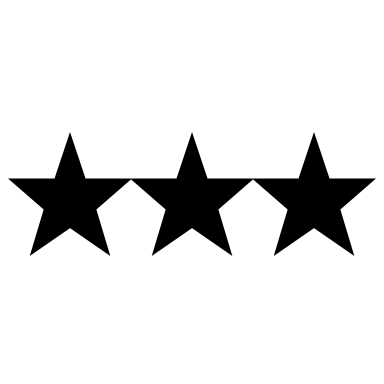 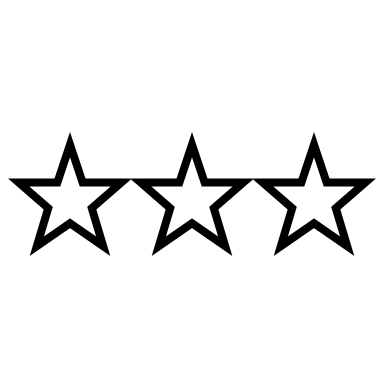 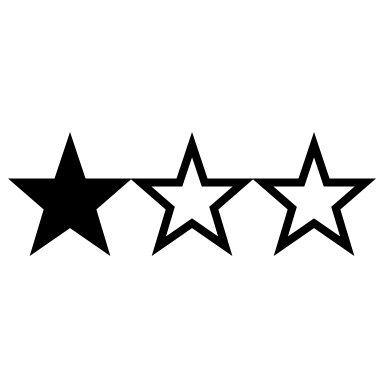 Admin check of requirements
Reviewer selection
Not funded, receive feedback, revise, submit next round
Committee discussion
Individual reviews assembled
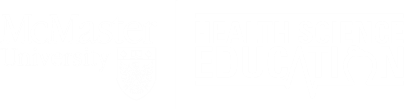 STEP 1: IDENTIFY THE PROJECT
Is this research? Is it educational development? Is it quality improvement? Is it testing and refining an intervention? Does it involve evaluation? 

Which aspects of this project are flexible, which are rigid?
E.g., educational intervention is set, but could be applied in any clinical setting
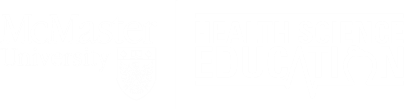 Which pieces can you swap in / out to construct a compelling project?
E.g., disease or profession, international collaborators, evaluation component
IDENTIFY THE FUNDING SOURCE
Internal 
Programs, departments, specific calls for proposals
External
So many options! TBC
Education-specific
HCP colleges have education grants, so do PSI, Stemmler, Spencer Foundations
Profession-specific
CFPC, AOM, PSI offer funding to members of their organization for research that will further the profession
Disease-specific
Charities, foundations
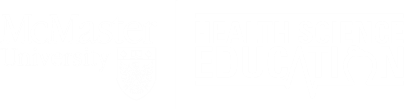 HOW DO YOU IDENTIFY FUNDING SOURCES?
Many will recur year after year, ask around
Internal groups, mailing lists
External funding databases
Pivot RP (subscription-based)
https://merit.healthsci.mcmaster.ca/wp-content/uploads/2022/07/hpe-funding-award-opportunities_uplload.pdf 
https://www.mcgill.ca/medhealthsci-facdev/links/funding
https://www.kumc.edu/school-of-medicine/office-of-medical-education/academy-of-medical-educators/resources/funding-sources-for-medical-education-research.html
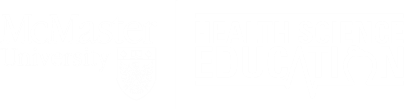 A NOTE ABOUT THE TRI-COUNCIL
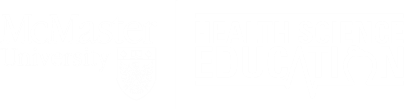 MAKE SURE YOU UNDERSTAND THE OPPORTUNITY
Timelines
Priority areas
For this call
For the organization
Requirements (Does the PI need to be a member of the group?)
Application specifics
Letters of support, eligible budget items, specific pieces of information
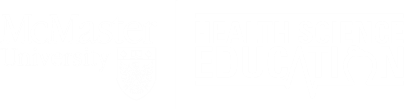 How long does it take to write a grant?
How much do you already have assembled?
Are your collaborators going to be helpful in grant preparation?
Is the idea solid, or are you still developing it?
Do you have relationships with the groups you will need letters of support from? 
What is the internal review/submission process like?

In general, think in months when you plan a grant.
Internal approval process, what?
[Speaker Notes: They are going to hold the funds and administer the money, They will want to sign off.]
ADJUDICATION – HOW TO PREPARE FOR SUCCESSFUL REVIEWS
Prepare for reviewers who:
Know your topic very well, but methods not at all (and reverse)
May have competing work or professional interests 
Prepare for committee members who:
Work in the same large field (e.g., Health Policy & Systems Management committee at CIHR) but are not familiar with topic or methods
Listening to a lot of excellent grant ideas
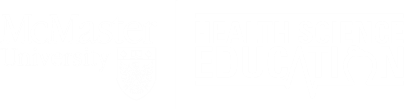 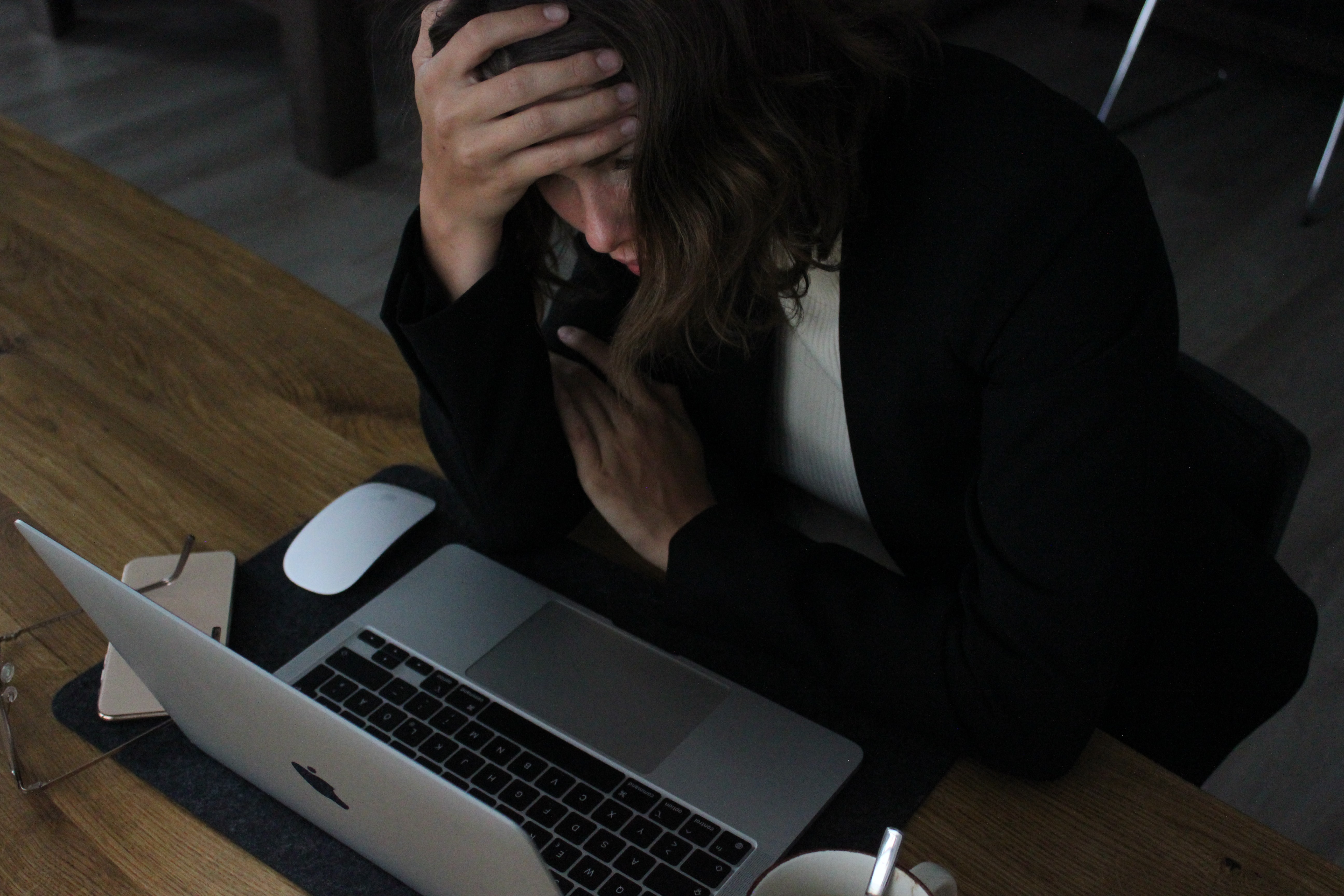 Imagine your reviewer…

Two days of reviewing applications
Will be expert in some aspects, but not all
May be a methodological mismatch
May work in an international context
Jargon often incomprehensible
Other work is piling up
Having to reduce complexity of assessment to one number
SUMMARY OF PROPOSAL
Your “first impression”
Great chance to get the argument down clearly:
What is the topic?
What problem will you address?
What knowledge will you generate?
What impacts will this new knowledge have?
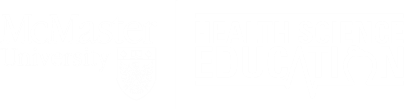 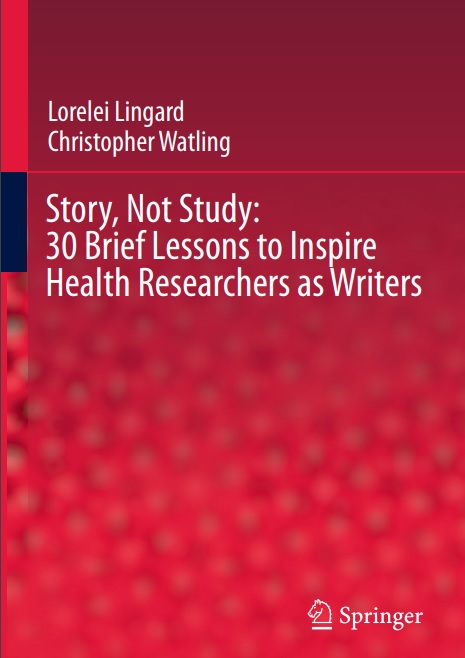 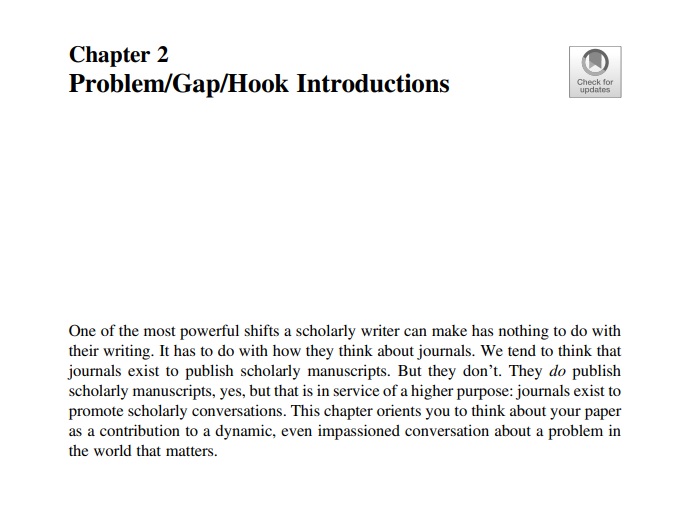 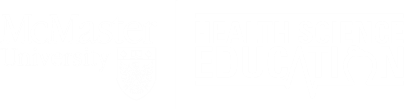 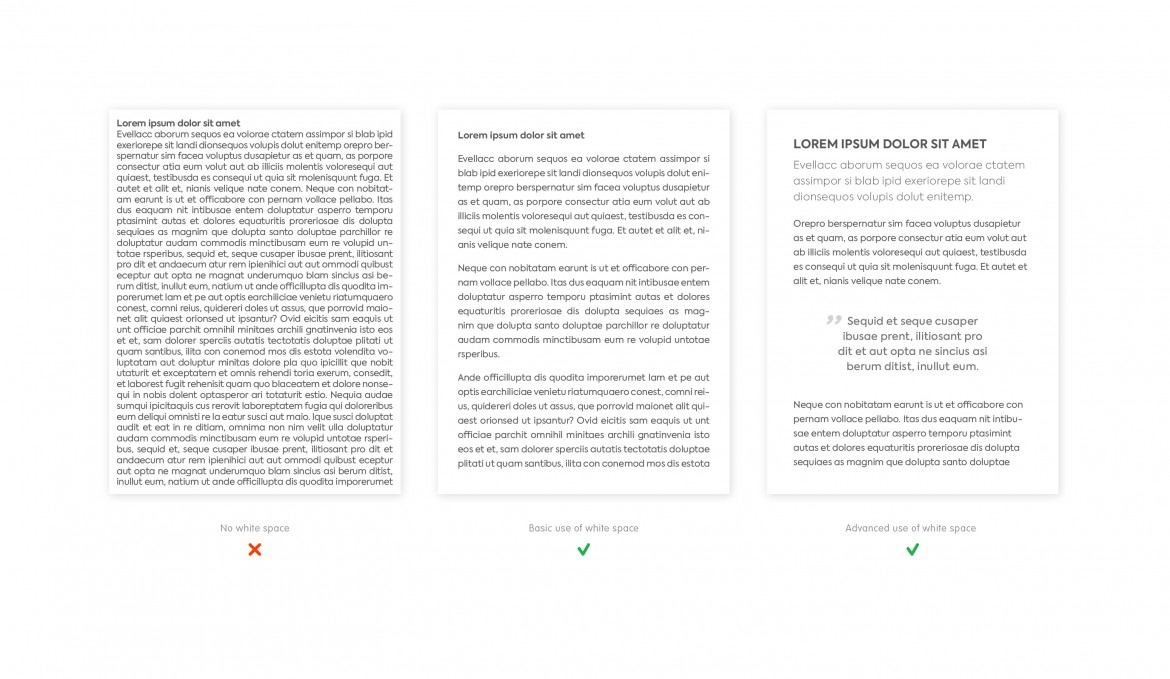 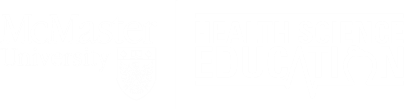 PAY CLOSE ATTENTION TO ADJUDICATION CRITERIA
Typically, available from funder’s website
Reviewers will be very familiar; will adhere closely
Write to the criterial; use the same phrases or headings to help reviewers
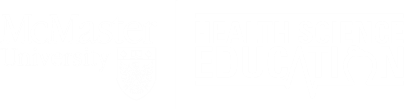 EXAMPLE: CIHR SCHOLARSHIP
Personal characteristics and interpersonal skills (20%)
Work experience
Leadership
Project management
Ability to communicate scientific concepts
Involvement in academic life, volunteerism, community outreach
Academic Excellence (50%)
Academic record (transcripts)
Scholarships and awards
Duration of previous studies (over time?)
Course load
Relative standing (if available)

Research Potential (30%)
Quality and originality of contributions
Relevance of work experience and academic training to field of proposed research
Significance, feasibility, merit of proposed research
Critical thinking, application, initiative, autonomy, independence
Research experience and achievements (publications, presentations, jobs)
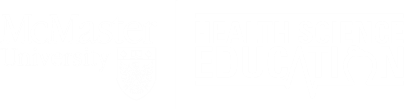 TIPS – ARRANGE A FRIENDLY PEER REVIEW
Reviewers are likely to be experts in the broader field, but not necessarily in the exact topic or methods

Ask a colleague who fits a similar profile for a friendly review. What makes sense? What is unclear? What problems do they see?
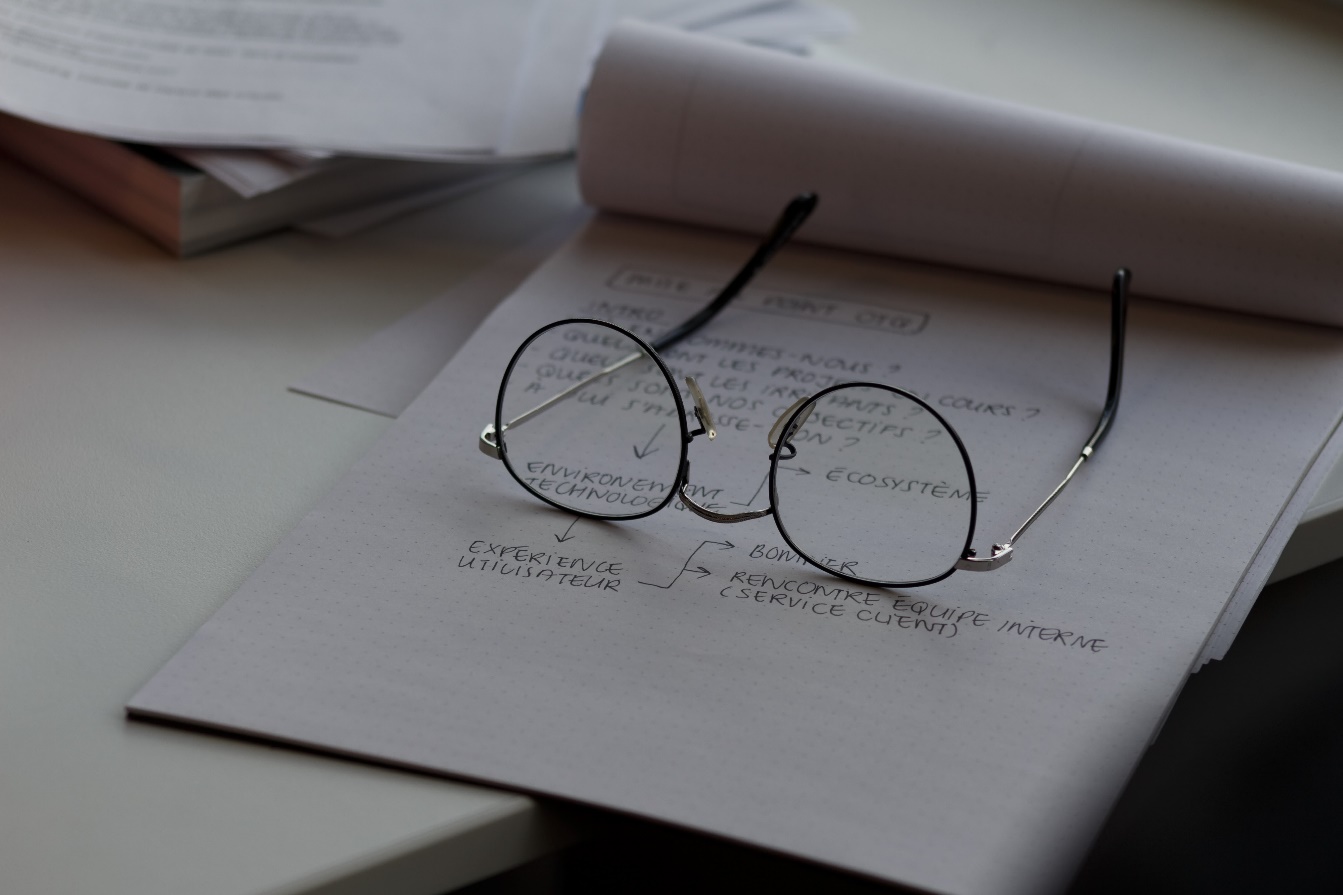 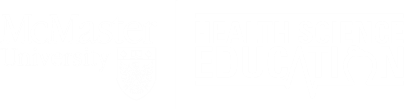 TIPS – CHALLENGES AND MITIGATION SECTION
What challenges might you encounter in this research (or might reviewers anticipate you will encounter?)

Name each, with mitigation strategies to demonstrate feasibility
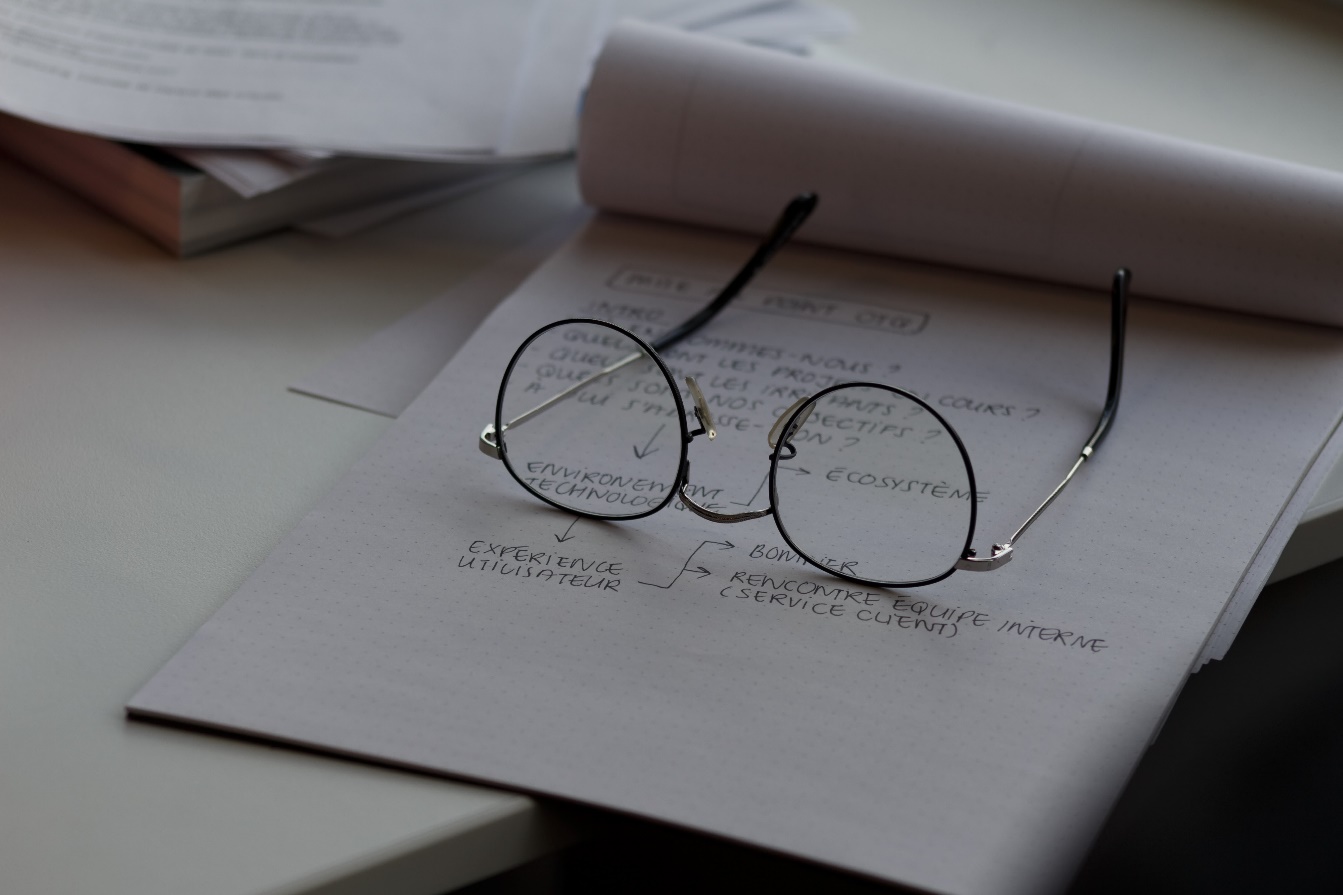 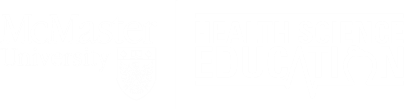 TEAM
Each person should have a specific role:
Methodological
Topic
Knowledge user / decision-maker
Access to patient / learner populations
Mentorship on project management
Trainee or early-career researcher you will mentor
Clinical, patient, community perspective
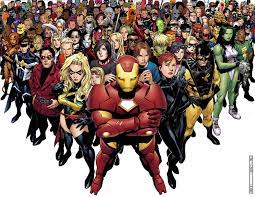 Beware the gigantic team with undefined or overlapping roles…
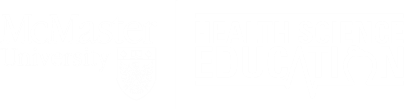 GRANT REVIEW ACTIVITY PROMPTS
What is this grant about?
What are the strengths of the applications?
Weaknesses?
Do you think this grant was funded?
If you were a reviewer, would you fund this grant?
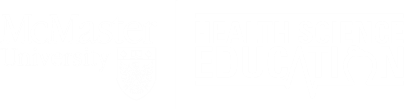 Thank you!
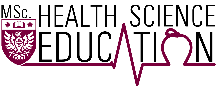 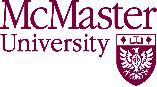